FIRST STEP FOR WEB 2 SECOND TERM TEACHER SURVEY AND RESULTS
TUĞBA AKER
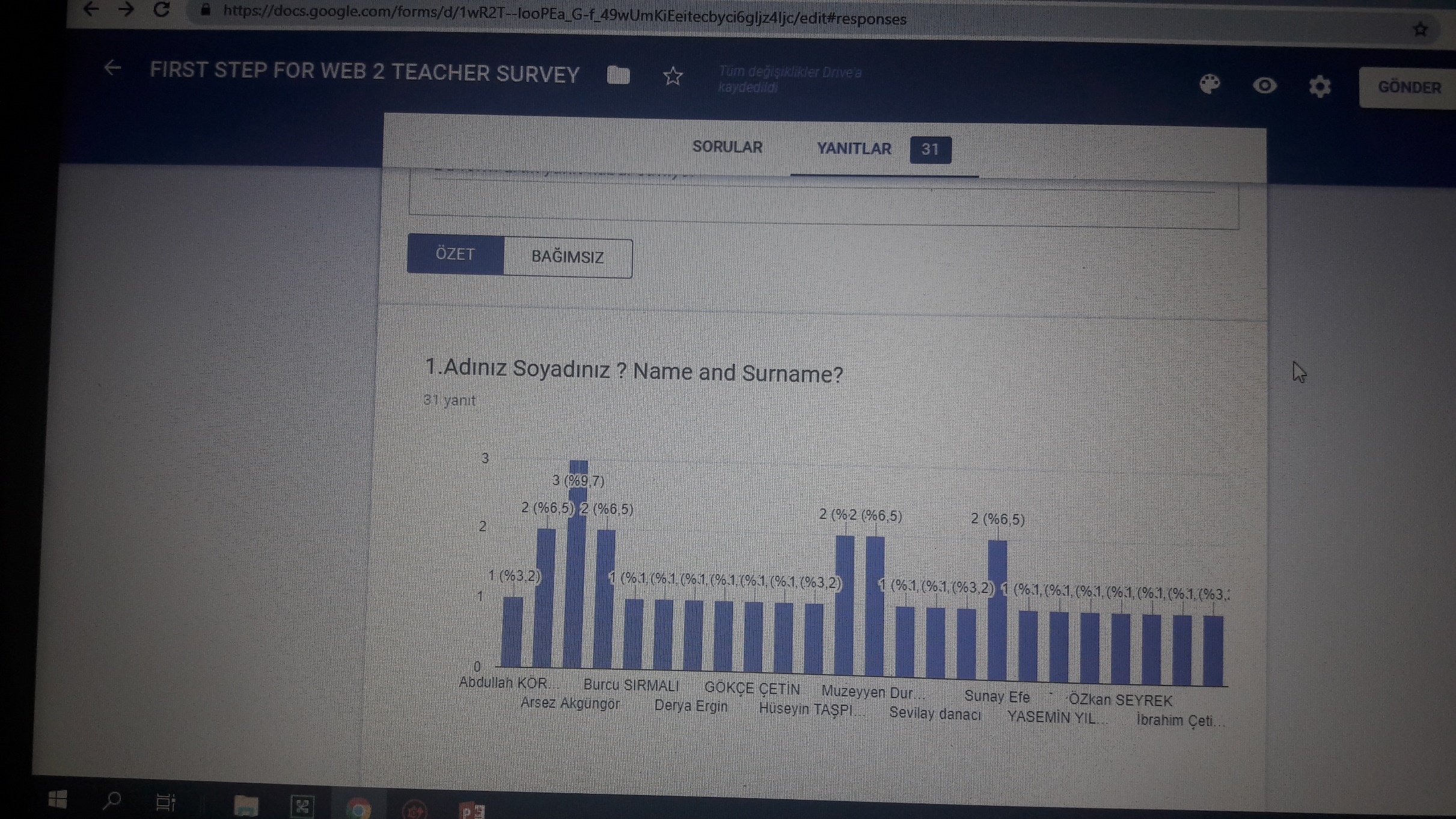 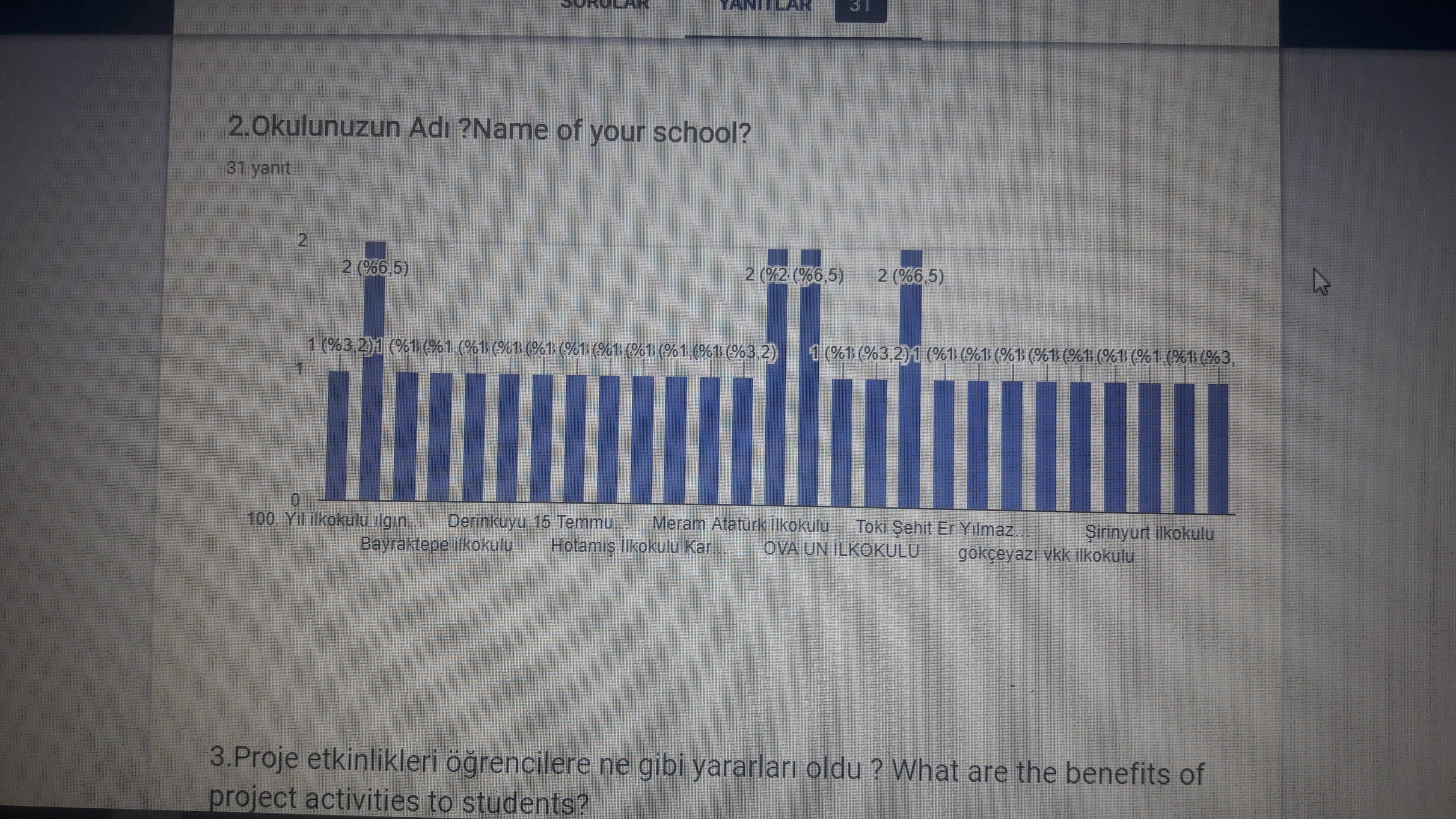 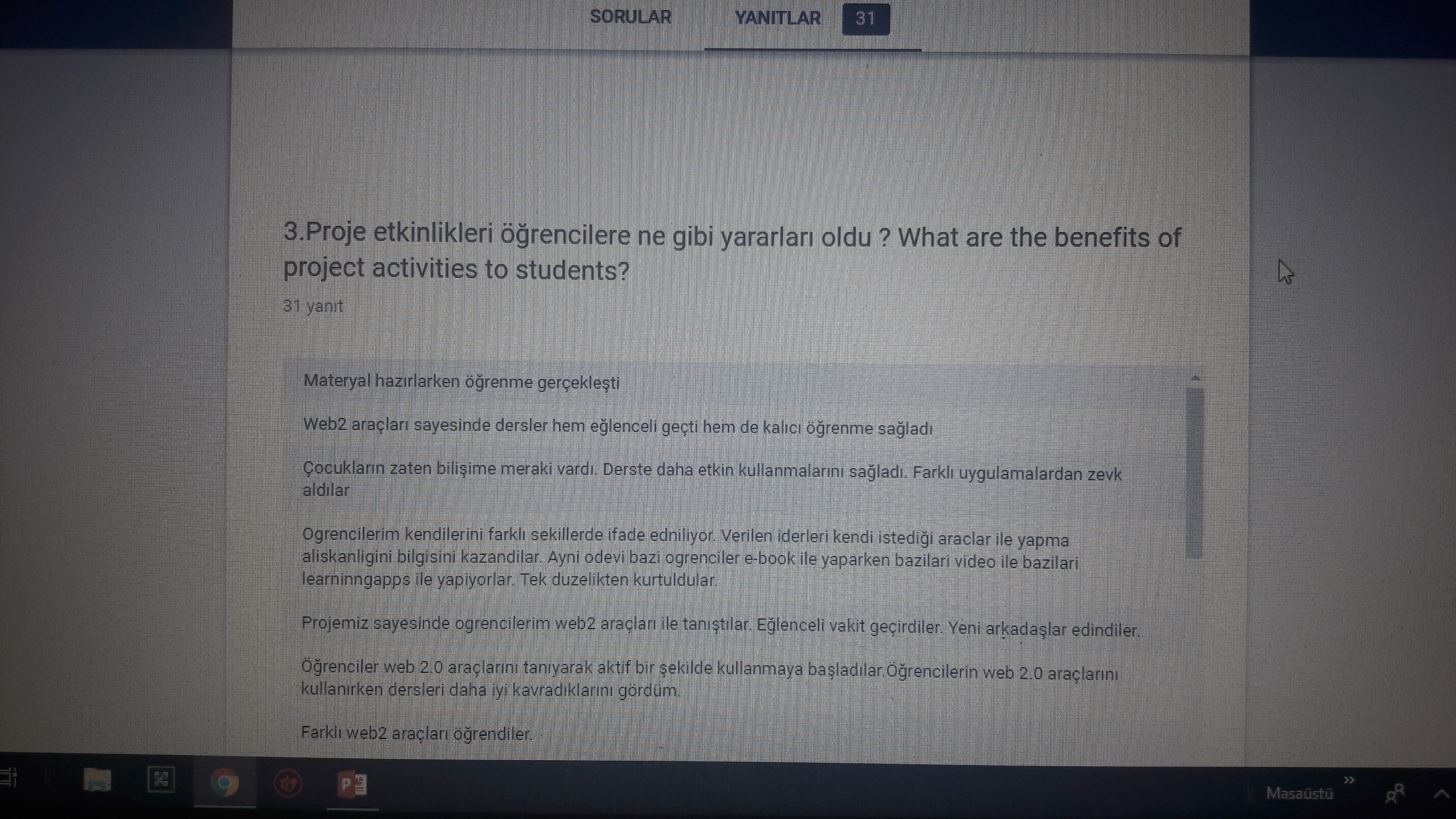 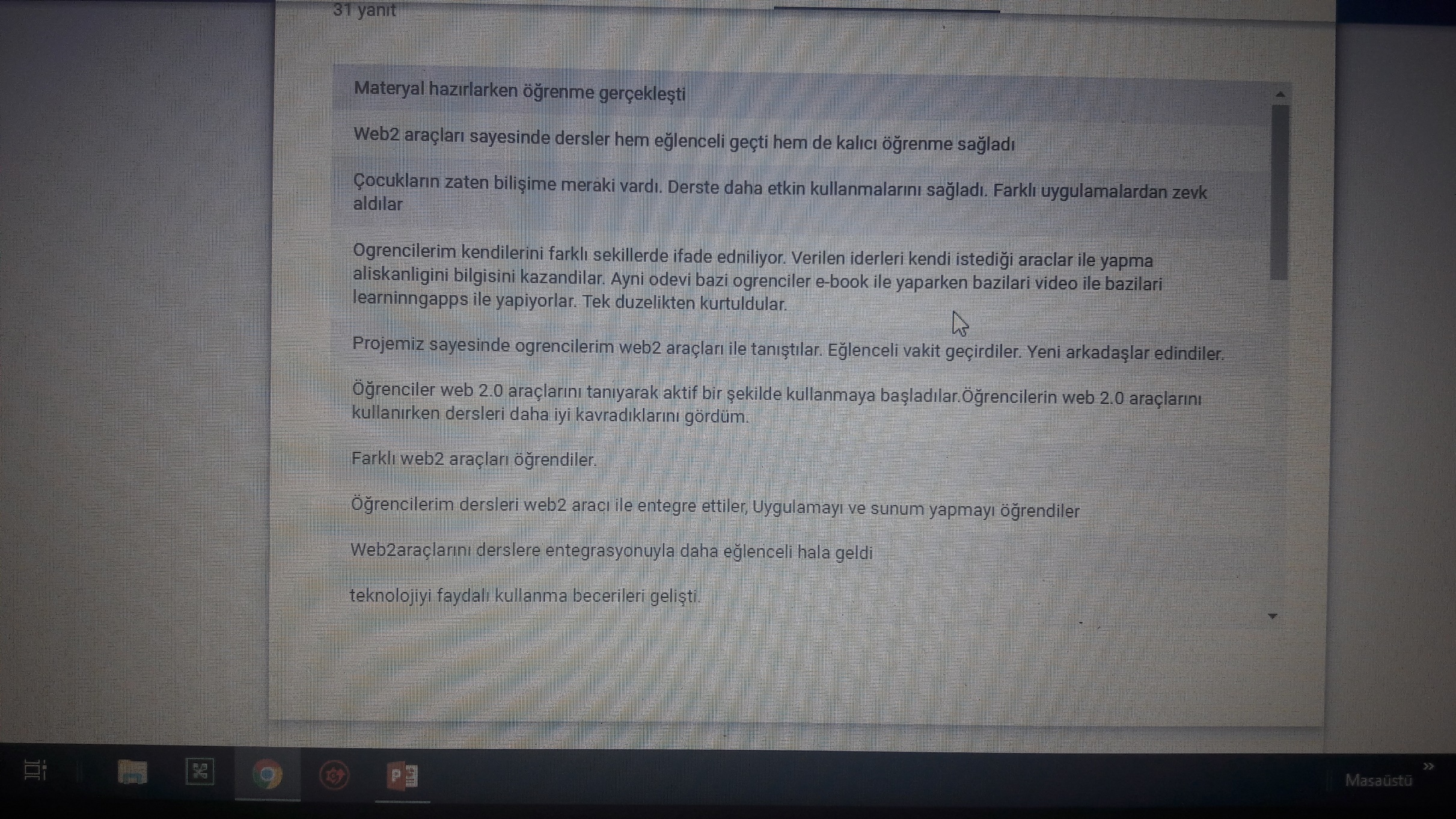 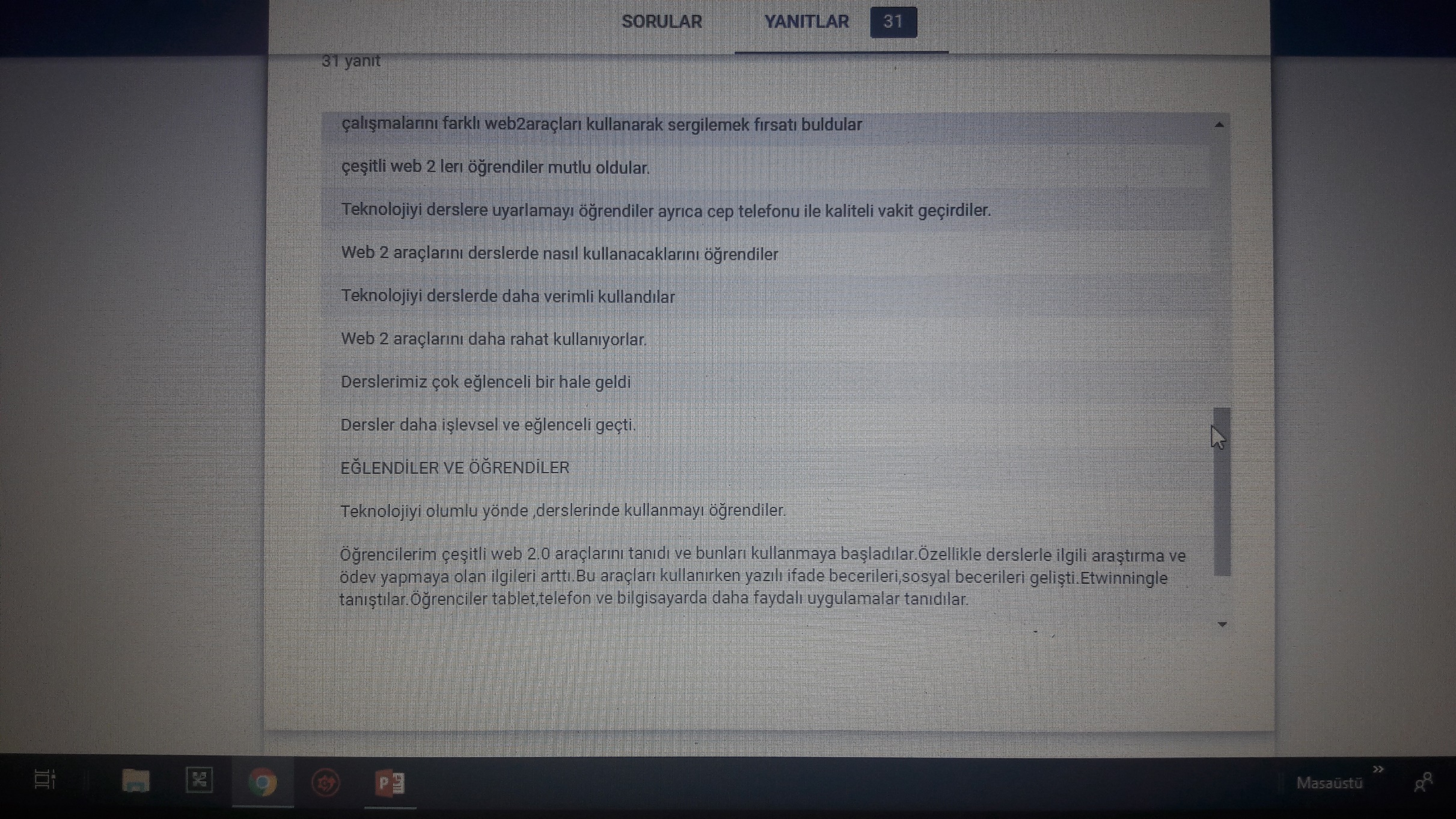 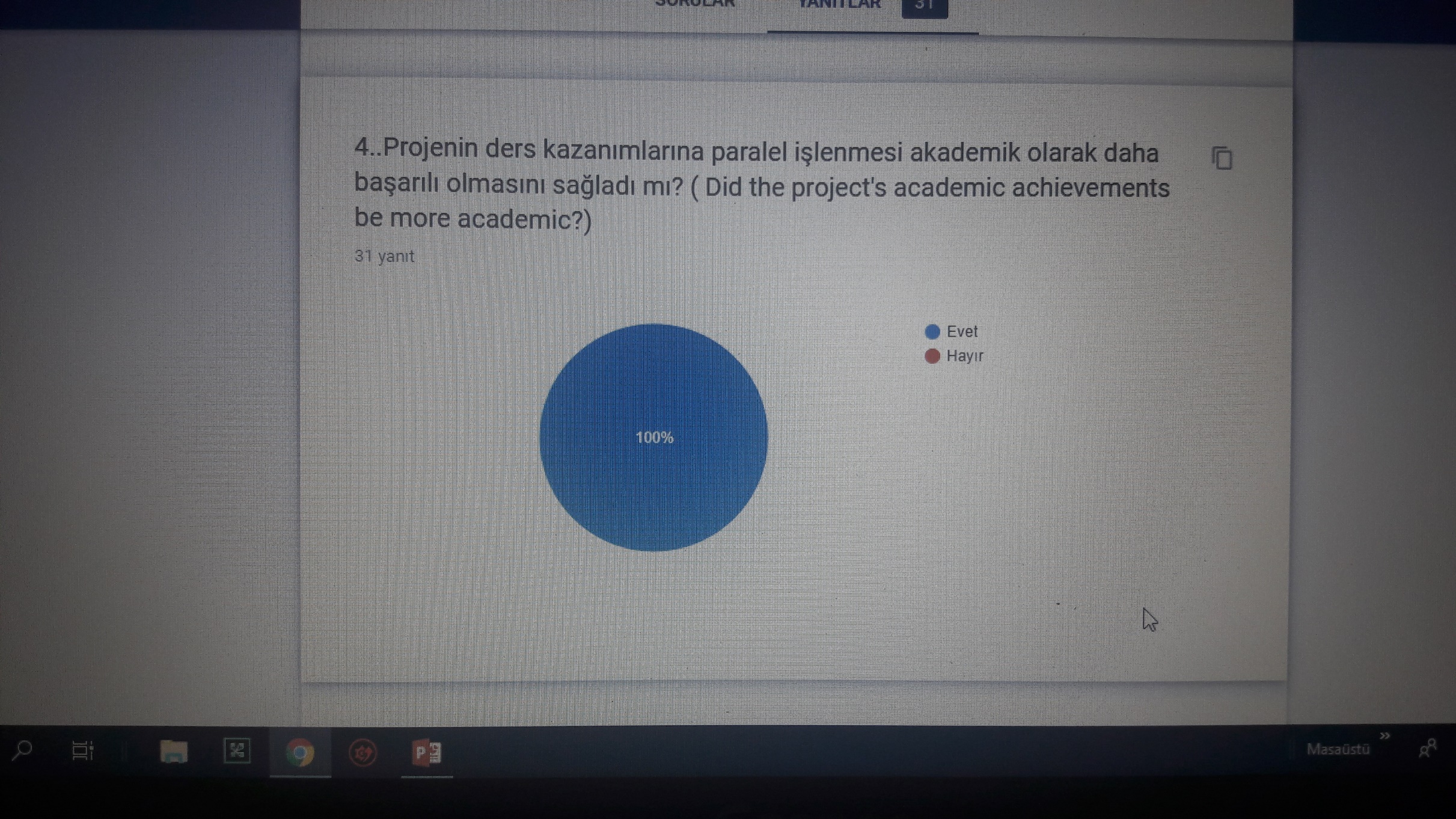 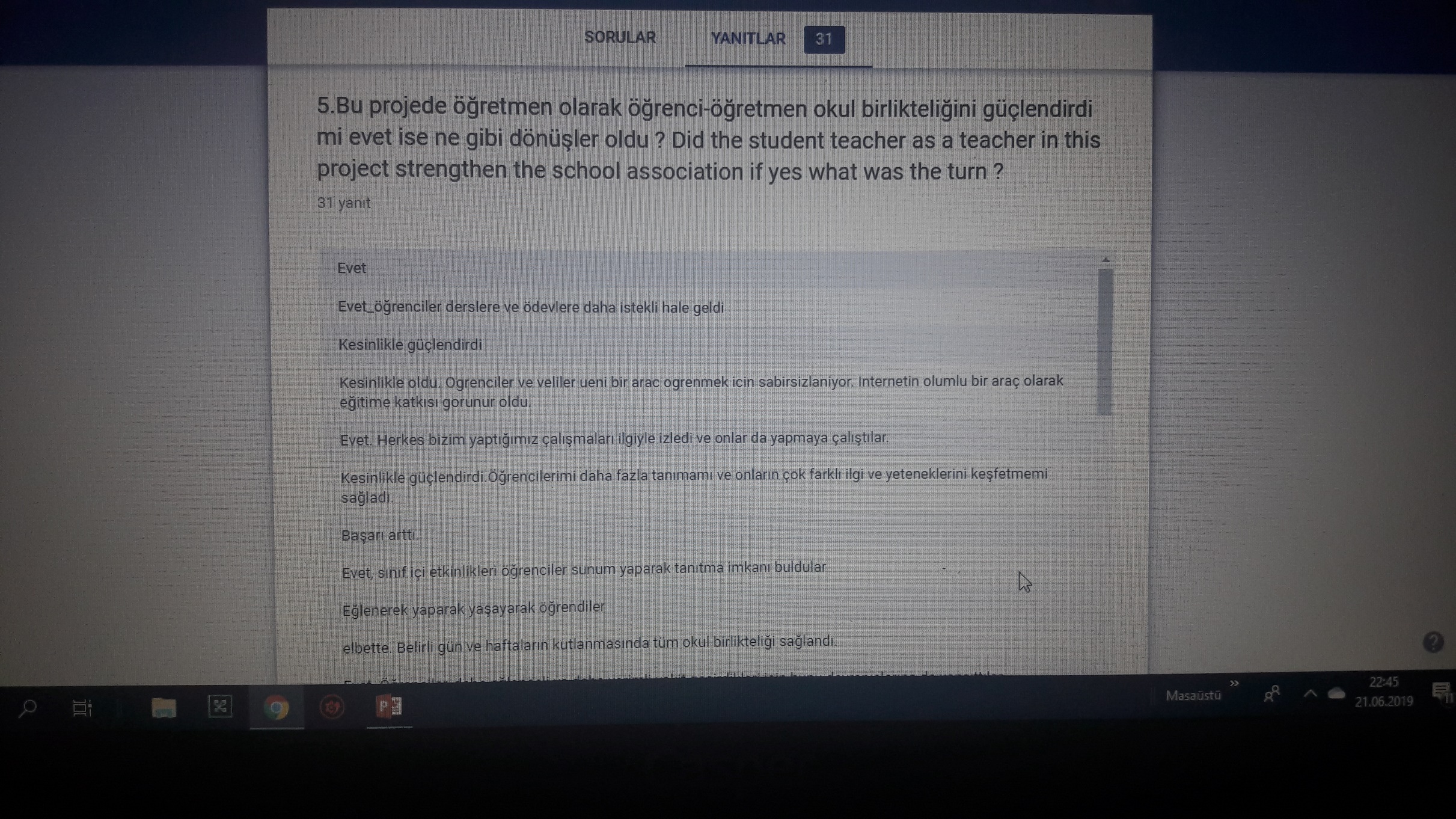 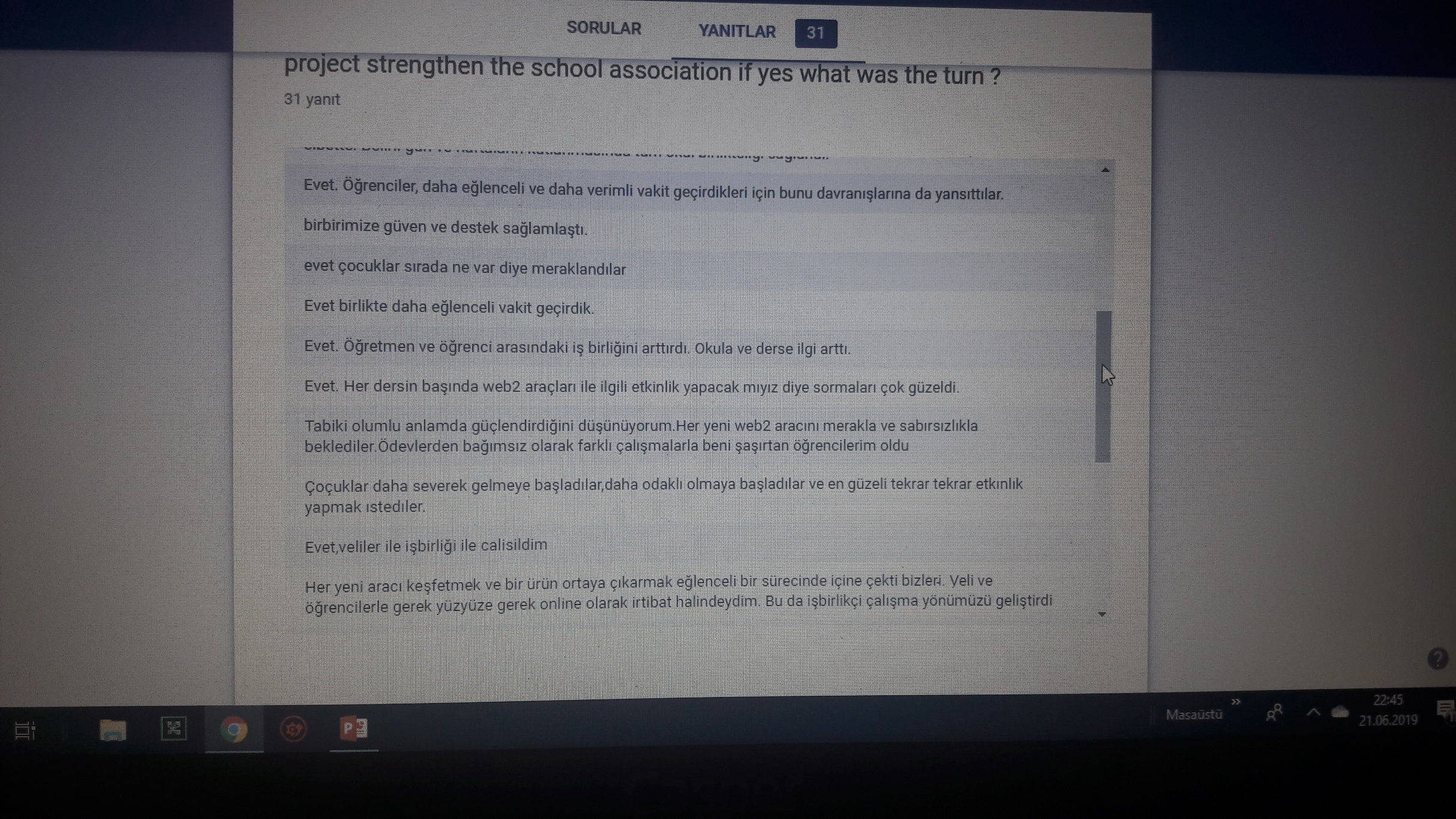 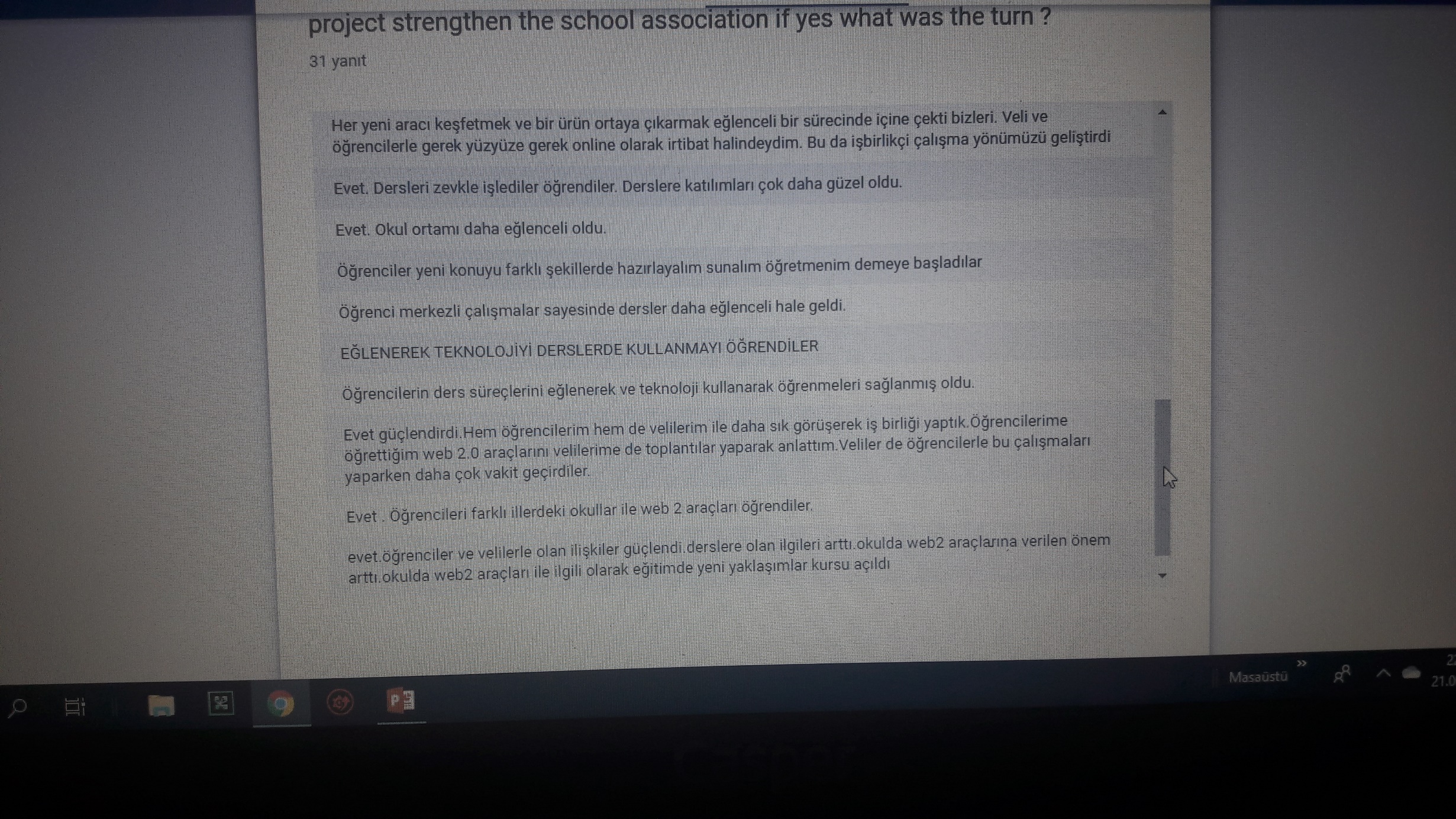 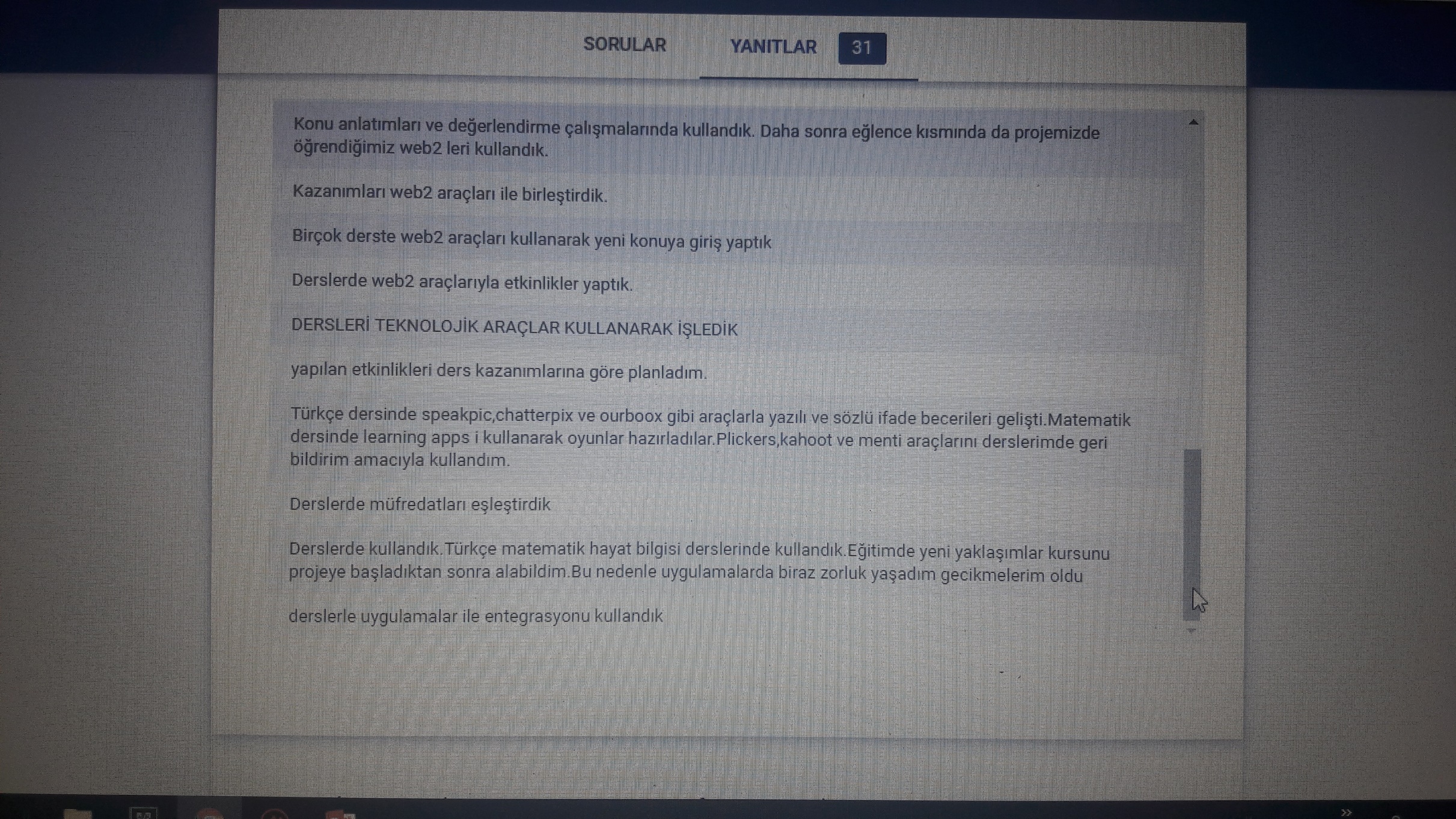 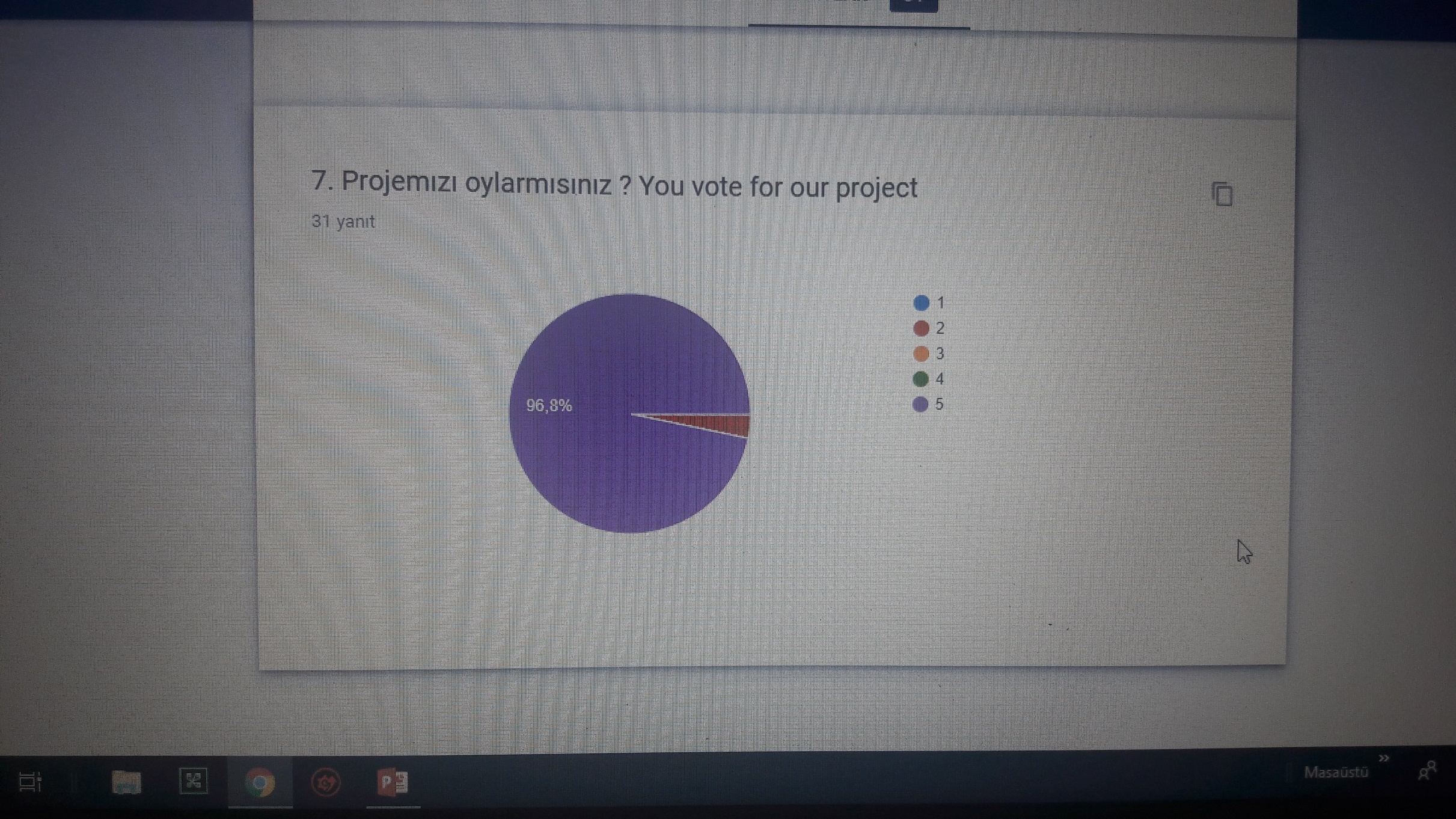